МИНИСТЕРСТВО ПРОСВЕЩЕНИЯРЕСПУБЛИКИ КАЗАХСТАН
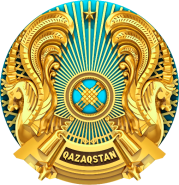 ОБ ОСНАЩЕНИИ ОРГАНИЗАЦИЙ ОБРАЗОВАНИЯ СООТВЕТСТВУЮЩИМ ОБОРУДОВАНИЕМ 
ПО ОБЕСПЕЧЕНИЮ БЕЗОПАСНОСТИ
АСТАНА 2023 год
БЕЗОПАСНОСТЬ В ОРГАНИЗАЦИЯХ ОБРАЗОВАНИЯ
УТВЕРЖДЕНЫ ЗАКОНОДАТЕЛЬНЫЕ ТРЕБОВАНИЯ ПО БЕЗОПАСНОСТИ
Инструкция по организации антитеррористической защиты объектов, уязвимых в террористическом отношении, Министерства просвещения Республики Казахстан (приказ от 30 марта 2022 года № 117)

Перечень запрещённых предметов и веществ, ограниченных для использования в организациях образования (приказ от 25 мая 2021 года № 235)

Стандарты  и требования  к оснащению организаций дошкольного и среднего образования системами видеонаблюдения (совместный приказ от 23 января 2019 года №32)
- в 11 раз увеличено количество организаций образования, подключенных к ЦОУ (в 2020 г. – 500, а в 2023 г. – 5 588);
- в 7 раз увеличено количество организаций образования, имеющих лицензированную охрану (в 2020 г. - 275, в 2023 г. – 1 947);
- в 21 раз увеличено количество организаций образования, имеющих тревожную кнопку для оповещения (в 2020 г. - 115, в 2023 г. – 2 404);
- в 6 раз увеличено количество организаций образования, имеющих турникеты (в 2020 г. - 271, в 2023 г. – 1 584)
2
ИТОГИ РАБОТЫ МОНИТОРИНГОВЫХ ГРУПП
РАБОТА МОНИТОРИНГОВЫХ ГРУПП 
ЗАВЕРШЕНА НА 100%
СОСТАВ МОНИТОРИНГОВЫХ ГРУПП:
30% - представители МИО и ДОКСО (247 человек)
30% - представители ДП (243 человека)
30% - представители ДЧС (245 человек)
10% - общественность (75 человек)
ВЫЯВЛЕННЫЕ НАРУШЕНИЯ:
Техническое несоответствие камер видеонаблюдения (несоблюдение требования по хранению записей с камер наблюдения сроком не менее 30 дней)

Отсутствие лицензированной охраны в организациях образования с большим количеством учащихся и расположенных в крупных городах

Привлечение охранными предприятиями к охране организаций образования людей, не имеющих соответствующей подготовки

Слабое качество интернета, которое не позволяет осуществить подключение тревожных кнопок и видеокамер к Центрам оперативного управления органов внутренних дел

Заключение договоров с лицензированными охранными агентствами на срок менее 3 лет
3
ТЕКУЩАЯ СИТУАЦИЯ ОБЕСПЕЧЕННОСТИ СИСТЕМАМИ БЕЗОПАСНОСТИ
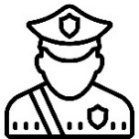 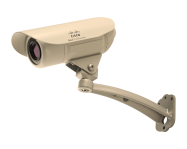 ПОДКЛЮЧЕНИЕ 
К ЦОУ 
83%
ЛИЦЕНЗИРОВАННАЯ ОХРАНА
75%
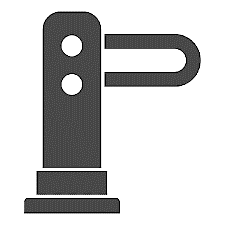 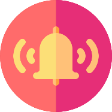 ТРЕВОЖНЫЕ 
КНОПКИ
92%
УСТАНОВКА
ТУРНИКЕТОВ
61%
4
ПЛАНИРУЕМЫЕ МЕРЫ
Проведение обучения директоров организаций образования по требованиям Инструкции по организации антитеррористической защиты объектов образования (приказ от 30 марта 2022 года №117). 
Разработка рекомендаций для местных исполнительных органов по требованиям к лицензированной охране. 
Организация практических учений и занятий с выездом сотрудников Комитета по охране прав детей и МВД в регионы.
Мониторинг исполнения поручения Главы государства о текущем состоянии безопасности в организациях образования.
Включение требований по организации пропускного режима в организациях образования в Типовое положение. 
Внесение изменений в Инструкцию по организации антитеррористической защиты объектов образования в части пересмотра группировки объектов образования, усиления требований к инженерно-техническому оборудованию, установлению единых требований ко всем организациям образования вне зависимости от наполняемости, места расположения (в том числе малокомплектных школ).
5